Творческая инклюзивная студия «Э-моция»
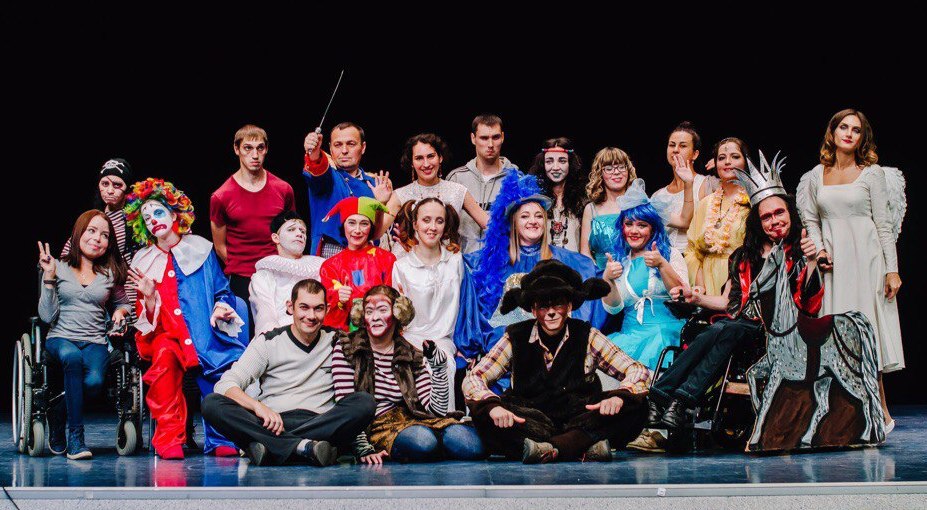 Создавая возможности
ТИС «Э-моция»	Первый добровольческий проект в Республике Татарстан,  объединяющий людей с инвалидностью и без, от 18 лет. Студия начала свою работу 24 сентября 2016 г, работает над созданием инклюзивных спектаклей.
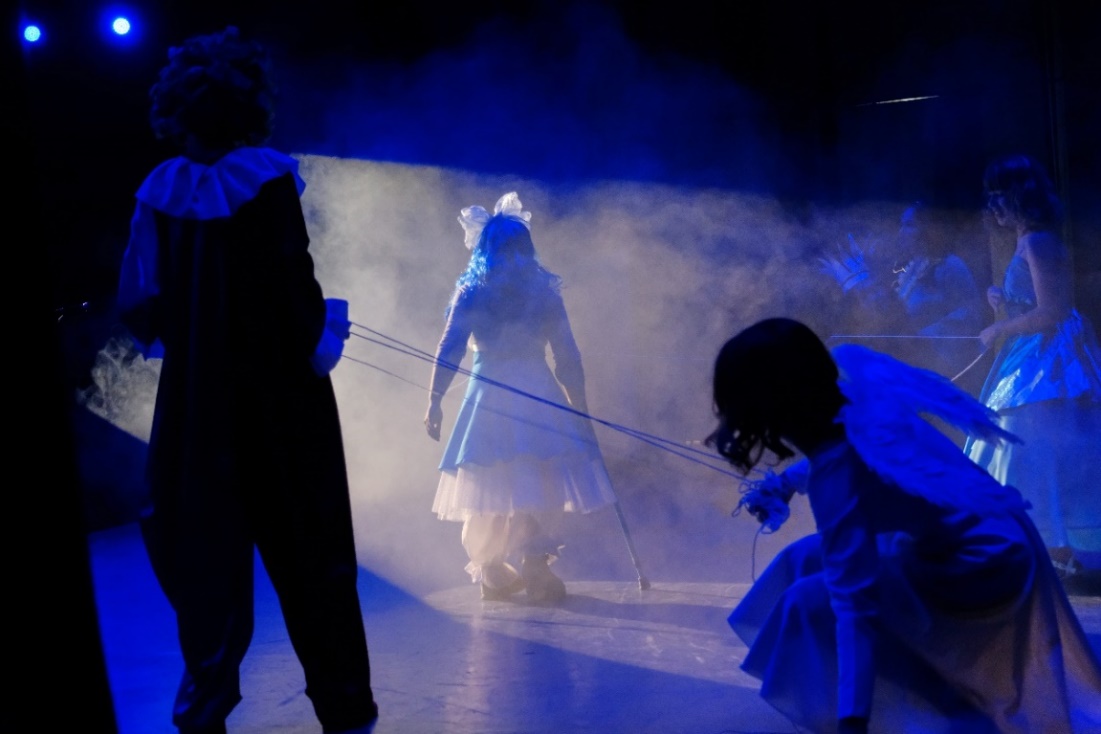 Наши премьеры
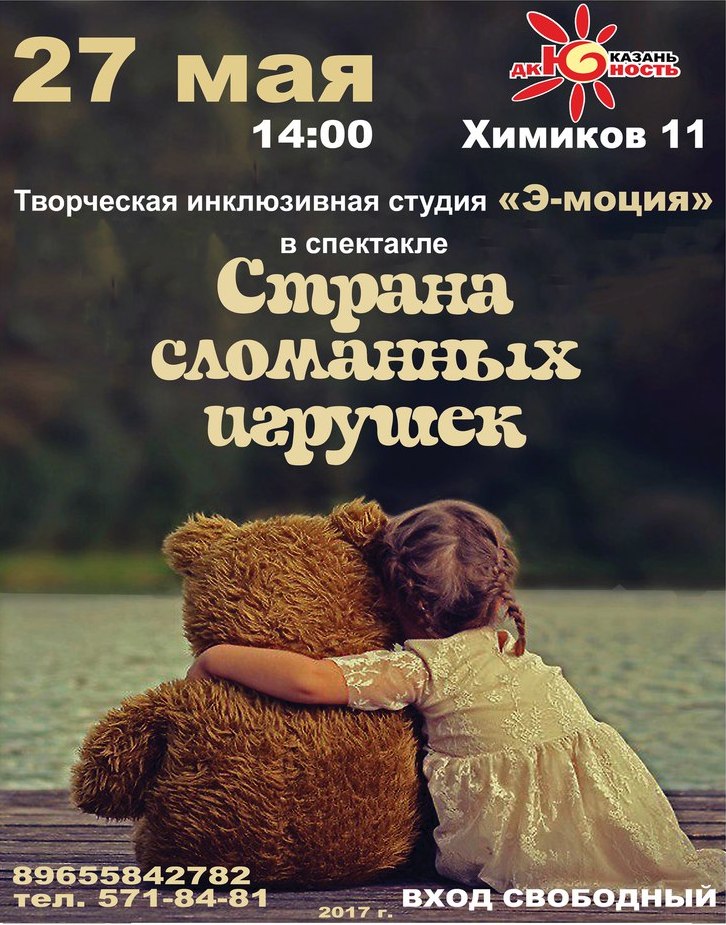 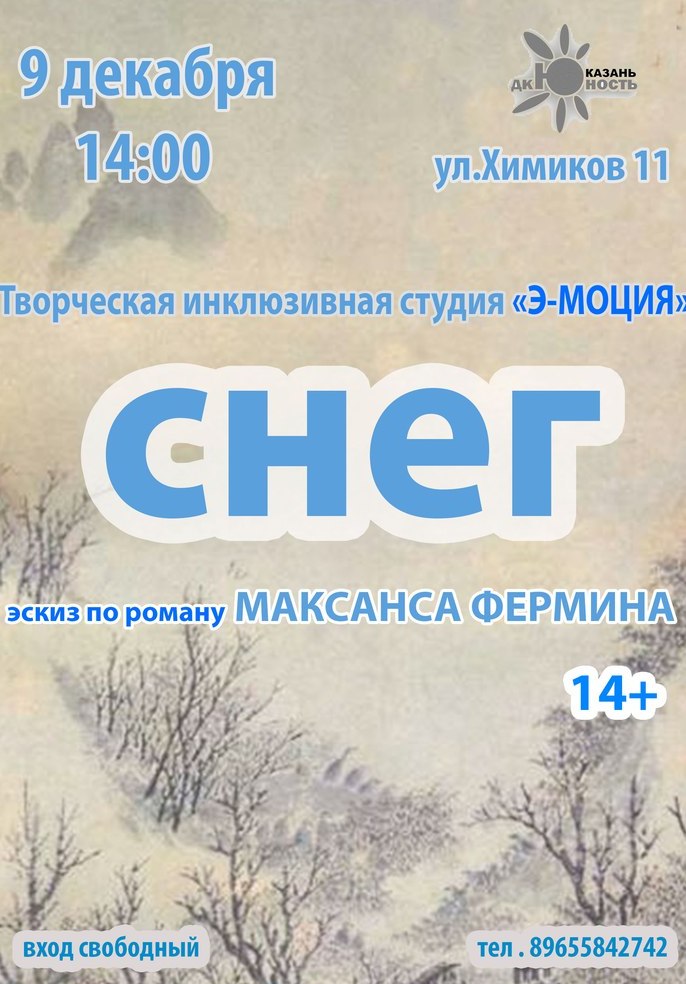 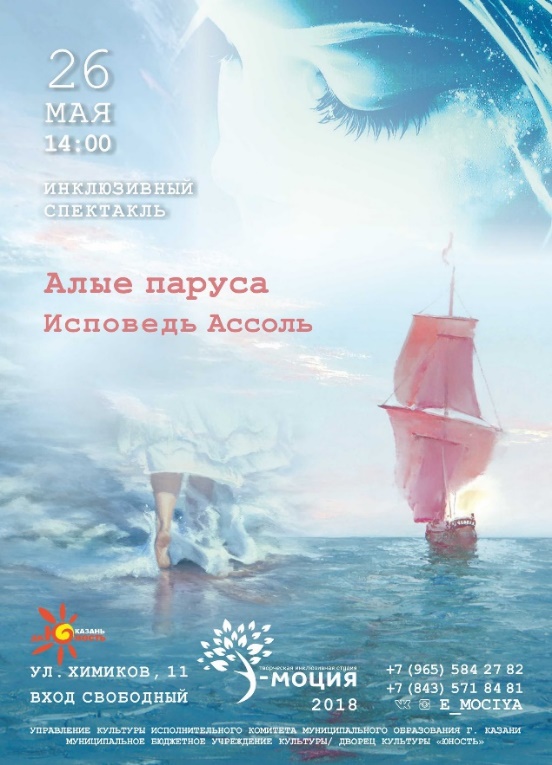 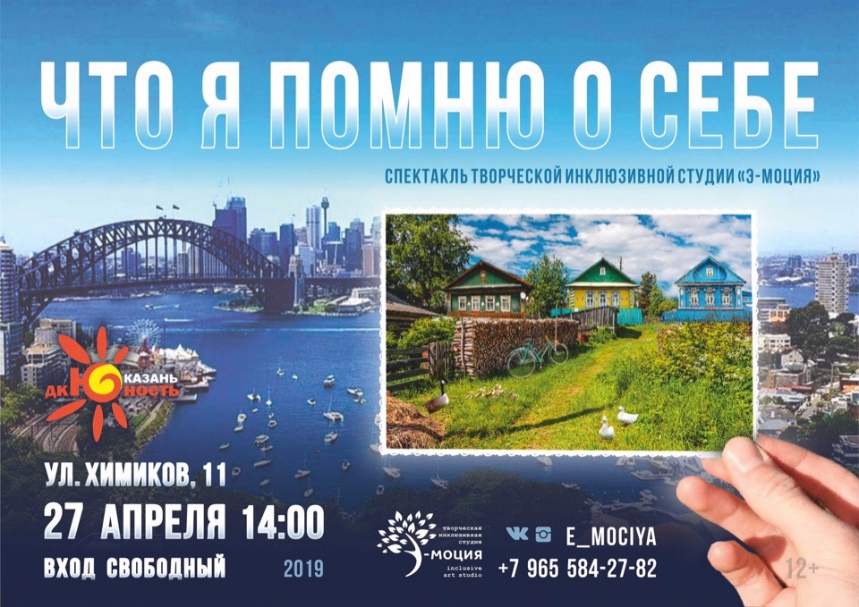 Участники проекта
Команда
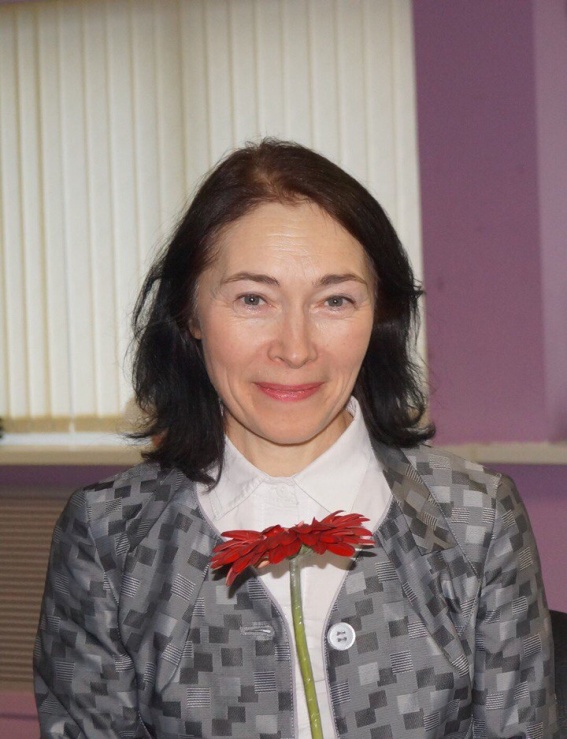 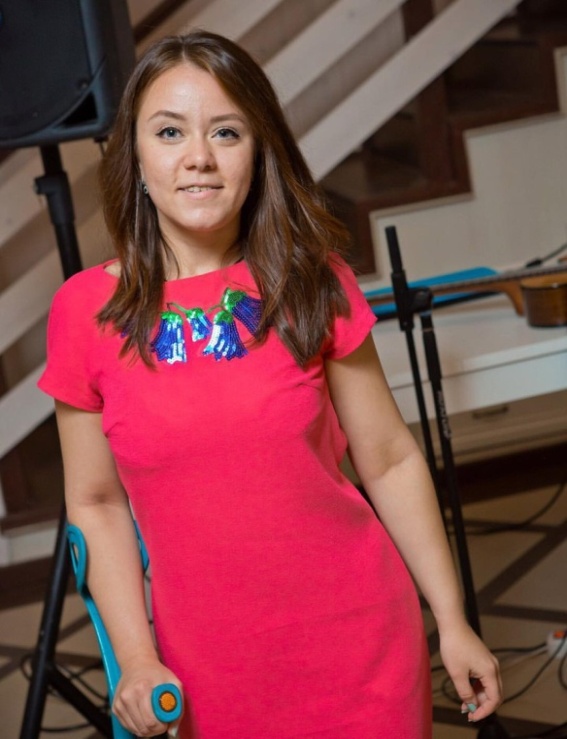 Неля Суркина 
Режиссер, сценарист
Инесса Клюкина
Организатор, администратор
Миляуша Ахмадиева
Преподаватель по вокалу
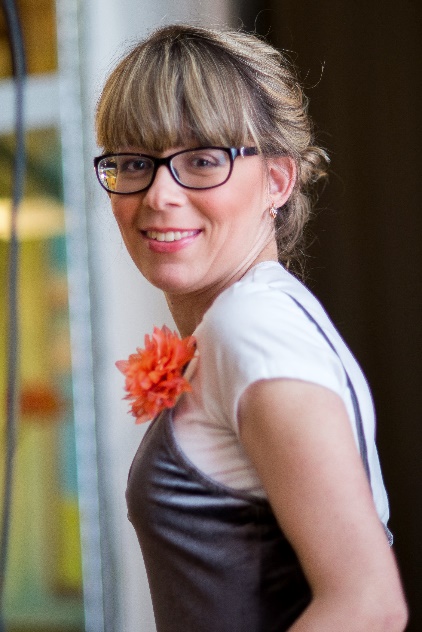 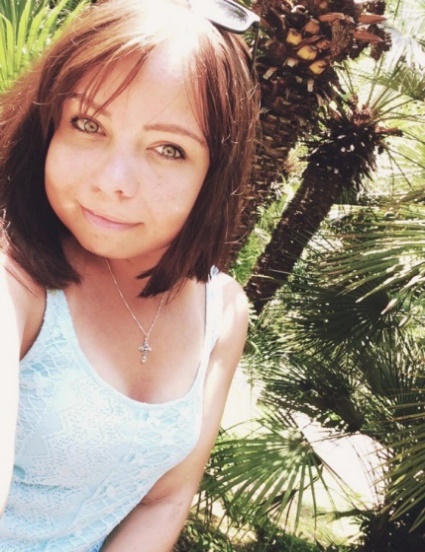 Алина Шарафутдинова
Помощница
Надежда Дунаева Помощница
Добровольцы «Э-моции»
Гримеры 
Визажисты
Операторы
Фотографы 
Дизайнеры одежды
Швеи
Художники
Композиторы, аранжировщики, музыканты
Волонтеры на мероприятия
Журналисты
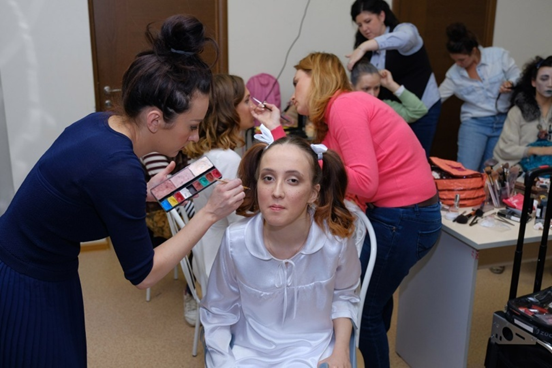 «Э-моция» предлагает своим волонтерам:
Участие в уникальном творческом инклюзивном проекте, в межрегиональных мероприятиях
Публикации в наших социальных сетях
Упоминания в пресс-релизах
Благодарственные письма
Публичная благодарность со сцены
Совместные культурные (и не очень)мероприятия
Наши выходы в свет
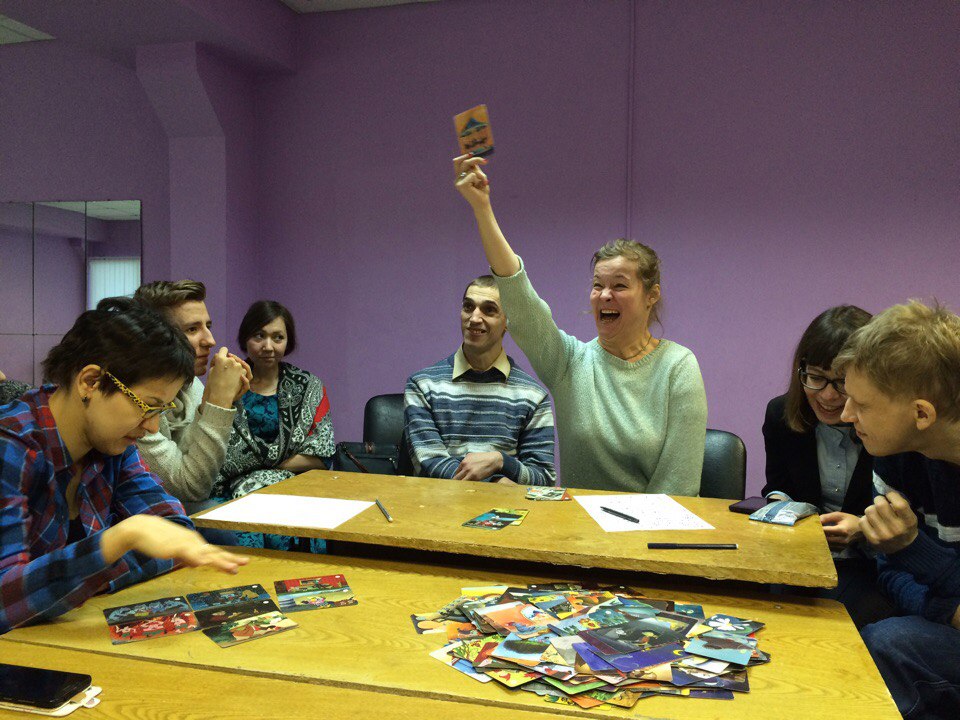 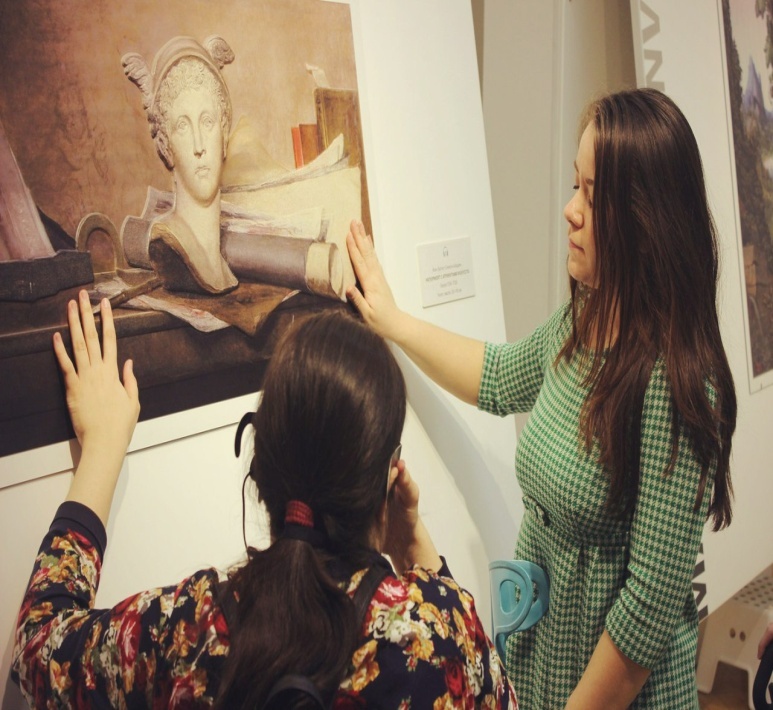 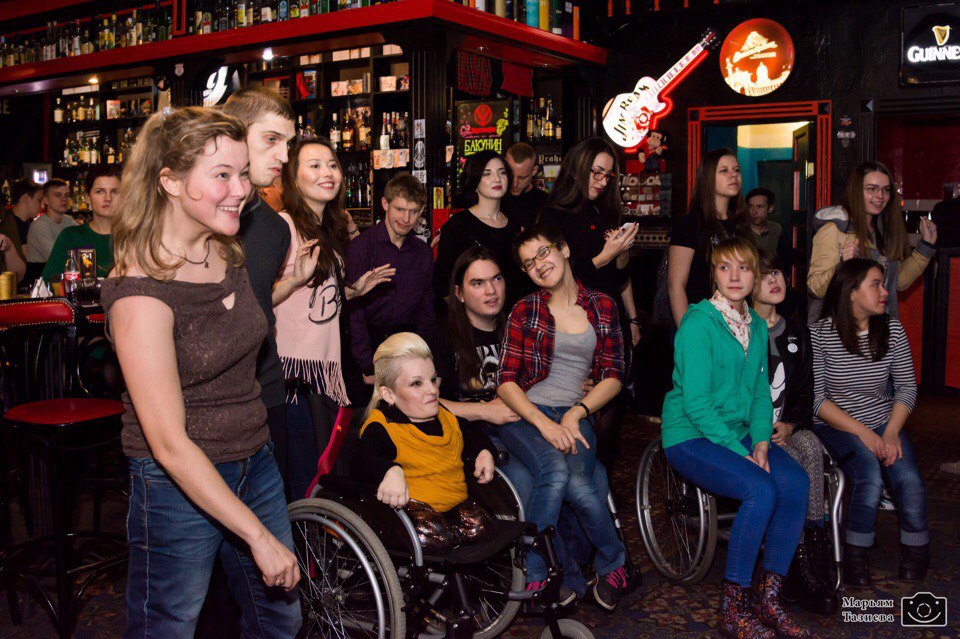 Мы в СМИ
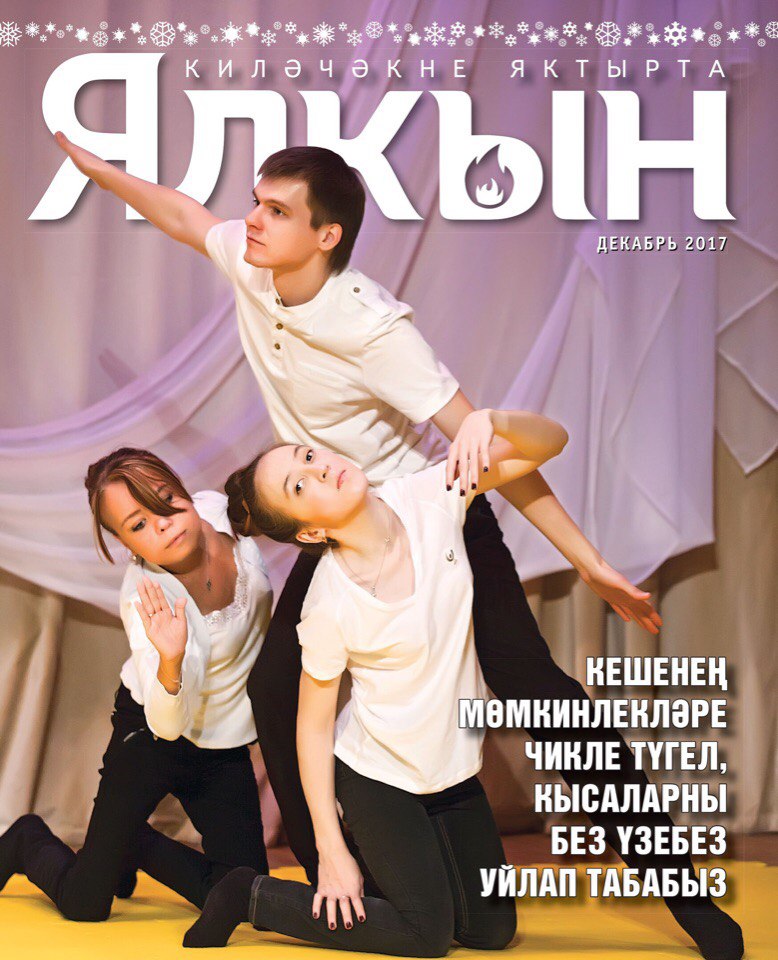 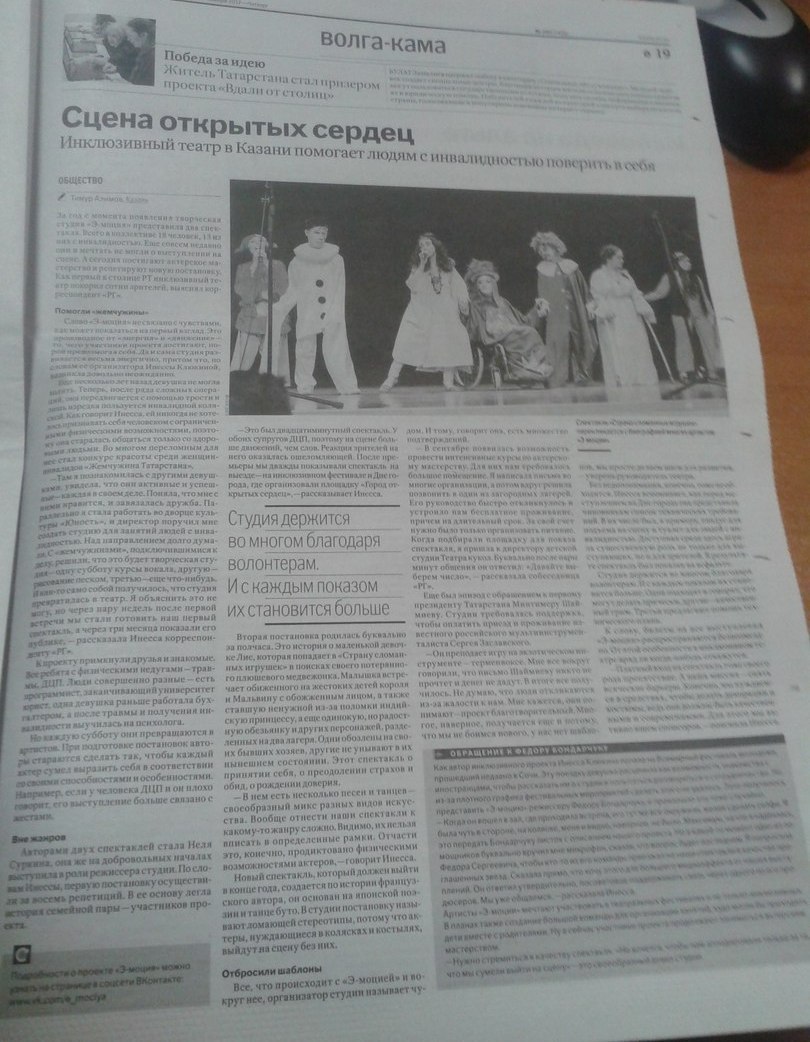 Инесса Клюкина 89655842782Inna.klyukina@mail.ru